人的尽头

以赛亚書 38-39
家庭作业复习
谁有福了？ 依靠圣者悔改归回的人
他们福气何在？往下扎根，向上结果
以赛亚书30:15 主耶和华以色列的圣者曾如此说：“你们得救在乎悔改安息，你们得力在乎平静安稳。”
37:31 犹大家所逃脱余剩的，仍要往下扎根，向上结果。
最后三天如何度过？
以赛亚书38:1那时，希西家病得要死。亚摩斯的儿子先知以赛亚去见他，对他说：“耶和华如此说：你当留遗命于你的家，因为你必死，不能活了。” 2 希西家就转脸朝墙，祷告耶和华说： 3 “耶和华啊，求你记念我在你面前怎样存完全的心，按诚实行事，又做你眼中所看为善的。”希西家就痛哭了。 4 耶和华的话临到以赛亚说：
[Speaker Notes: 以赛亚书38:1那时，希西家病得要死。亚摩斯的儿子先知以赛亚去见他，对他说：“耶和华如此说：你当留遗命于你的家，因为你必死，不能活了。” 2 希西家就转脸朝墙，祷告耶和华说： 3 “耶和华啊，求你记念我在你面前怎样存完全的心，按诚实行事，又做你眼中所看为善的。”希西家就痛哭了。 以赛亚奉谕慰藉之 4 耶和华的话临到以赛亚说： 5 “你去告诉希西家说：‘耶和华你祖大卫的神如此说：我听见了你的祷告，看见了你的眼泪。我必加增你十五年的寿数， 6 并且我要救你和这城脱离亚述王的手，也要保护这城。 7 我耶和华必成就我所说的，我先给你一个兆头， 8 就是叫亚哈斯的日晷向前进的日影往后退十度。’”于是前进的日影果然在日晷上往后退了十度。 希西家感恩之歌 9 犹大王希西家患病已经痊愈，就作诗说： 10 “我说，正在我中年[a]之日，必进入阴间的门，我余剩的年岁不得享受。 11 我说，我必不得见耶和华，就是在活人之地不见耶和华，我与世上的居民不再见面。 12 我的住处被迁去离开我，好像牧人的帐篷一样。我将性命卷起，像织布的卷布一样，耶和华必将我从机头剪断；从早到晚，他要使我完结。 13 我使自己安静直到天亮，他像狮子折断我一切的骨头；从早到晚，他要使我完结。 14 我像燕子呢喃，像白鹤鸣叫，又像鸽子哀鸣，我因仰观，眼睛困倦。耶和华啊，我受欺压，求你为我作保！ 15 我可说什么呢？他应许我的，也给我成就了。我因心里的苦楚，在一生的年日必悄悄而行。 16 主啊，人得存活乃在乎此，我灵存活也全在此，所以求你使我痊愈，仍然存活。 17 看哪，我受大苦本为使我得平安，你因爱我的灵魂[b]，便救我脱离败坏的坑，因为你将我一切的罪扔在你的背后。 18 原来阴间不能称谢你，死亡不能颂扬你，下坑的人不能盼望你的诚实。 19 只有活人，活人必称谢你，像我今日称谢你一样，为父的必使儿女知道你的诚实。 20 耶和华肯救我，所以我们要一生一世，在耶和华殿中用丝弦的乐器唱我的诗歌。” 21 以赛亚说：“当取一块无花果饼来，贴在疮上，王必痊愈。” 22 希西家问说：“我能上耶和华的殿，有什么兆头呢？”]
以赛亚书38:5 “你去告诉希西家说：‘耶和华你祖大卫的神如此说：我听见了你的祷告，看见了你的眼泪。我必加增你十五年的寿数， 6 并且我要救你和这城脱离亚述王的手，也要保护这城。 7 我耶和华必成就我所说的，我先给你一个兆头， 8 就是叫亚哈斯的日晷向前进的日影往后退十度。’”于是前进的日影果然在日晷上往后退了十度。
[Speaker Notes: 以赛亚书38:1那时，希西家病得要死。亚摩斯的儿子先知以赛亚去见他，对他说：“耶和华如此说：你当留遗命于你的家，因为你必死，不能活了。” 2 希西家就转脸朝墙，祷告耶和华说： 3 “耶和华啊，求你记念我在你面前怎样存完全的心，按诚实行事，又做你眼中所看为善的。”希西家就痛哭了。 以赛亚奉谕慰藉之 4 耶和华的话临到以赛亚说： 5 “你去告诉希西家说：‘耶和华你祖大卫的神如此说：我听见了你的祷告，看见了你的眼泪。我必加增你十五年的寿数， 6 并且我要救你和这城脱离亚述王的手，也要保护这城。 7 我耶和华必成就我所说的，我先给你一个兆头， 8 就是叫亚哈斯的日晷向前进的日影往后退十度。’”于是前进的日影果然在日晷上往后退了十度。 希西家感恩之歌 9 犹大王希西家患病已经痊愈，就作诗说： 10 “我说，正在我中年[a]之日，必进入阴间的门，我余剩的年岁不得享受。 11 我说，我必不得见耶和华，就是在活人之地不见耶和华，我与世上的居民不再见面。 12 我的住处被迁去离开我，好像牧人的帐篷一样。我将性命卷起，像织布的卷布一样，耶和华必将我从机头剪断；从早到晚，他要使我完结。 13 我使自己安静直到天亮，他像狮子折断我一切的骨头；从早到晚，他要使我完结。 14 我像燕子呢喃，像白鹤鸣叫，又像鸽子哀鸣，我因仰观，眼睛困倦。耶和华啊，我受欺压，求你为我作保！ 15 我可说什么呢？他应许我的，也给我成就了。我因心里的苦楚，在一生的年日必悄悄而行。 16 主啊，人得存活乃在乎此，我灵存活也全在此，所以求你使我痊愈，仍然存活。 17 看哪，我受大苦本为使我得平安，你因爱我的灵魂[b]，便救我脱离败坏的坑，因为你将我一切的罪扔在你的背后。 18 原来阴间不能称谢你，死亡不能颂扬你，下坑的人不能盼望你的诚实。 19 只有活人，活人必称谢你，像我今日称谢你一样，为父的必使儿女知道你的诚实。 20 耶和华肯救我，所以我们要一生一世，在耶和华殿中用丝弦的乐器唱我的诗歌。” 21 以赛亚说：“当取一块无花果饼来，贴在疮上，王必痊愈。” 22 希西家问说：“我能上耶和华的殿，有什么兆头呢？”]
以赛亚书38:9 犹大王希西家患病已经痊愈，就作诗说： 10 “我说，正在我中年之日，必进入阴间的门，我余剩的年岁不得享受。 11 我说，我必不得见耶和华，就是在活人之地不见耶和华，我与世上的居民不再见面。 12 我的住处被迁去离开我，好像牧人的帐篷一样。我将性命卷起，像织布的卷布一样，耶和华必将我从机头剪断；从早到晚，他要使我完结。 13 我使自己安静直到天亮，他像狮子折断我一切的骨头；从早到晚，他要使我完结。
[Speaker Notes: 以赛亚书38:9 犹大王希西家患病已经痊愈，就作诗说： 10 “我说，正在我中年[a]之日，必进入阴间的门，我余剩的年岁不得享受。 11 我说，我必不得见耶和华，就是在活人之地不见耶和华，我与世上的居民不再见面。 12 我的住处被迁去离开我，好像牧人的帐篷一样。我将性命卷起，像织布的卷布一样，耶和华必将我从机头剪断；从早到晚，他要使我完结。 13 我使自己安静直到天亮，他像狮子折断我一切的骨头；从早到晚，他要使我完结。 14 我像燕子呢喃，像白鹤鸣叫，又像鸽子哀鸣，我因仰观，眼睛困倦。耶和华啊，我受欺压，求你为我作保！ 15 我可说什么呢？他应许我的，也给我成就了。我因心里的苦楚，在一生的年日必悄悄而行。 16 主啊，人得存活乃在乎此，我灵存活也全在此，所以求你使我痊愈，仍然存活。 17 看哪，我受大苦本为使我得平安，你因爱我的灵魂[b]，便救我脱离败坏的坑，因为你将我一切的罪扔在你的背后。 18 原来阴间不能称谢你，死亡不能颂扬你，下坑的人不能盼望你的诚实。 19 只有活人，活人必称谢你，像我今日称谢你一样，为父的必使儿女知道你的诚实。 20 耶和华肯救我，所以我们要一生一世，在耶和华殿中用丝弦的乐器唱我的诗歌。” 21 以赛亚说：“当取一块无花果饼来，贴在疮上，王必痊愈。” 22 希西家问说：“我能上耶和华的殿，有什么兆头呢？”]
以赛亚书38:14 我像燕子呢喃，像白鹤鸣叫，又像鸽子哀鸣，我因仰观，眼睛困倦。耶和华啊，我受欺压，求你为我作保！ 15 我可说什么呢？他应许我的，也给我成就了。我因心里的苦楚，在一生的年日必悄悄而行。 16 主啊，人得存活乃在乎此，我灵存活也全在此，所以求你使我痊愈，仍然存活。 17 看哪，我受大苦本为使我得平安，你因爱我的灵魂，便救我脱离败坏的坑，因为你将我一切的罪扔在你的背后。 18 原来阴间不能称谢你，死亡不能颂扬你，下坑的人不能盼望你的诚实。
[Speaker Notes: 以赛亚书38:9 犹大王希西家患病已经痊愈，就作诗说： 10 “我说，正在我中年[a]之日，必进入阴间的门，我余剩的年岁不得享受。 11 我说，我必不得见耶和华，就是在活人之地不见耶和华，我与世上的居民不再见面。 12 我的住处被迁去离开我，好像牧人的帐篷一样。我将性命卷起，像织布的卷布一样，耶和华必将我从机头剪断；从早到晚，他要使我完结。 13 我使自己安静直到天亮，他像狮子折断我一切的骨头；从早到晚，他要使我完结。 14 我像燕子呢喃，像白鹤鸣叫，又像鸽子哀鸣，我因仰观，眼睛困倦。耶和华啊，我受欺压，求你为我作保！ 15 我可说什么呢？他应许我的，也给我成就了。我因心里的苦楚，在一生的年日必悄悄而行。 16 主啊，人得存活乃在乎此，我灵存活也全在此，所以求你使我痊愈，仍然存活。 17 看哪，我受大苦本为使我得平安，你因爱我的灵魂[b]，便救我脱离败坏的坑，因为你将我一切的罪扔在你的背后。 18 原来阴间不能称谢你，死亡不能颂扬你，下坑的人不能盼望你的诚实。 19 只有活人，活人必称谢你，像我今日称谢你一样，为父的必使儿女知道你的诚实。 20 耶和华肯救我，所以我们要一生一世，在耶和华殿中用丝弦的乐器唱我的诗歌。” 21 以赛亚说：“当取一块无花果饼来，贴在疮上，王必痊愈。” 22 希西家问说：“我能上耶和华的殿，有什么兆头呢？”]
以赛亚书38:19 只有活人，活人必称谢你，像我今日称谢你一样，为父的必使儿女知道你的诚实。 20 耶和华肯救我，所以我们要一生一世，在耶和华殿中用丝弦的乐器唱我的诗歌。” 21 以赛亚说：“当取一块无花果饼来，贴在疮上，王必痊愈。” 22 希西家问说：“我能上耶和华的殿，有什么兆头呢？”
[Speaker Notes: 以赛亚书38:9 犹大王希西家患病已经痊愈，就作诗说： 10 “我说，正在我中年[a]之日，必进入阴间的门，我余剩的年岁不得享受。 11 我说，我必不得见耶和华，就是在活人之地不见耶和华，我与世上的居民不再见面。 12 我的住处被迁去离开我，好像牧人的帐篷一样。我将性命卷起，像织布的卷布一样，耶和华必将我从机头剪断；从早到晚，他要使我完结。 13 我使自己安静直到天亮，他像狮子折断我一切的骨头；从早到晚，他要使我完结。 14 我像燕子呢喃，像白鹤鸣叫，又像鸽子哀鸣，我因仰观，眼睛困倦。耶和华啊，我受欺压，求你为我作保！ 15 我可说什么呢？他应许我的，也给我成就了。我因心里的苦楚，在一生的年日必悄悄而行。 16 主啊，人得存活乃在乎此，我灵存活也全在此，所以求你使我痊愈，仍然存活。 17 看哪，我受大苦本为使我得平安，你因爱我的灵魂[b]，便救我脱离败坏的坑，因为你将我一切的罪扔在你的背后。 18 原来阴间不能称谢你，死亡不能颂扬你，下坑的人不能盼望你的诚实。 19 只有活人，活人必称谢你，像我今日称谢你一样，为父的必使儿女知道你的诚实。 20 耶和华肯救我，所以我们要一生一世，在耶和华殿中用丝弦的乐器唱我的诗歌。” 21 以赛亚说：“当取一块无花果饼来，贴在疮上，王必痊愈。” 22 希西家问说：“我能上耶和华的殿，有什么兆头呢？”]
[Speaker Notes: 列王纪下 16:2他登基的时候年二十岁，在耶路撒冷做王十六年。不像他祖大卫行耶和华他神眼中看为正的事， 3 却效法以色列诸王所行的，又照着耶和华从以色列人面前赶出的外邦人所行可憎的事，使他的儿子经火， 4 并在丘坛上、山冈上、各青翠树下献祭烧香。
列王纪下 18：1以色列王以拉的儿子何细亚第三年，犹大王亚哈斯的儿子希西家登基。 2 他登基的时候年二十五岁，在耶路撒冷做王二十九年。他母亲名叫亚比，是撒迦利雅的女儿。 3 希西家行耶和华眼中看为正的事，效法他祖大卫一切所行的。 4 他废去丘坛，毁坏柱像，砍下木偶，打碎摩西所造的铜蛇，因为到那时以色列人仍向铜蛇烧香；希西家叫铜蛇为铜块[a]。 倚靠耶和华谨守其诫 5 希西家倚靠耶和华以色列的神，在他前后的犹大列王中没有一个及他的。 6 因为他专靠耶和华，总不离开，谨守耶和华所吩咐摩西的诫命。 7 耶和华与他同在，他无论往何处去尽都亨通。他背叛，不肯侍奉亚述王。]
以赛亚书 39:1那时，巴比伦王巴拉但的儿子米罗达巴拉但听见希西家病而痊愈，就送书信和礼物给他。 2 希西家喜欢见使者，就把自己宝库的金子、银子、香料、贵重的膏油和他武库的一切军器，并所有的财宝，都给他们看。他家中和全国之内，希西家没有一样不给他们看的。 3 于是先知以赛亚来见希西家王，问他说：“这些人说什么？他们从哪里来见你？”希西家说：“他们从远方的巴比伦来见我。” 4 以赛亚说：“他们在你家里看见了什么？”希西家说：“凡我家中所有的，他们都看见了，我财宝中没有一样不给他们看的。”
以赛亚书 39:5 以赛亚对希西家说：“你要听万军之耶和华的话： 6 日子必到，凡你家里所有的，并你列祖积蓄到如今的，都要被掳到巴比伦去，不留下一样。这是耶和华说的。 7 并且从你本身所生的众子，其中必有被掳去，在巴比伦王宫里当太监的。” 8 希西家对以赛亚说：“你所说耶和华的话甚好。因为在我的年日中，必有太平和稳固的景况。”
[Speaker Notes: 以赛亚书 37:29 因你向我发烈怒，又因你狂傲的话达到我耳中，我就要用钩子钩上你的鼻子，把嚼环放在你口里，使你从原路转回去。’ 30 “以色列人哪，我赐你们一个证据：你们今年要吃自生的，明年也要吃自长的，至于后年，你们要耕种收割，栽植葡萄园，吃其中的果子。 31 犹大家所逃脱余剩的，仍要往下扎根，向上结果。 32 必有余剩的民从耶路撒冷而出，必有逃脱的人从锡安山而来。万军之耶和华的热心必成就这事。]
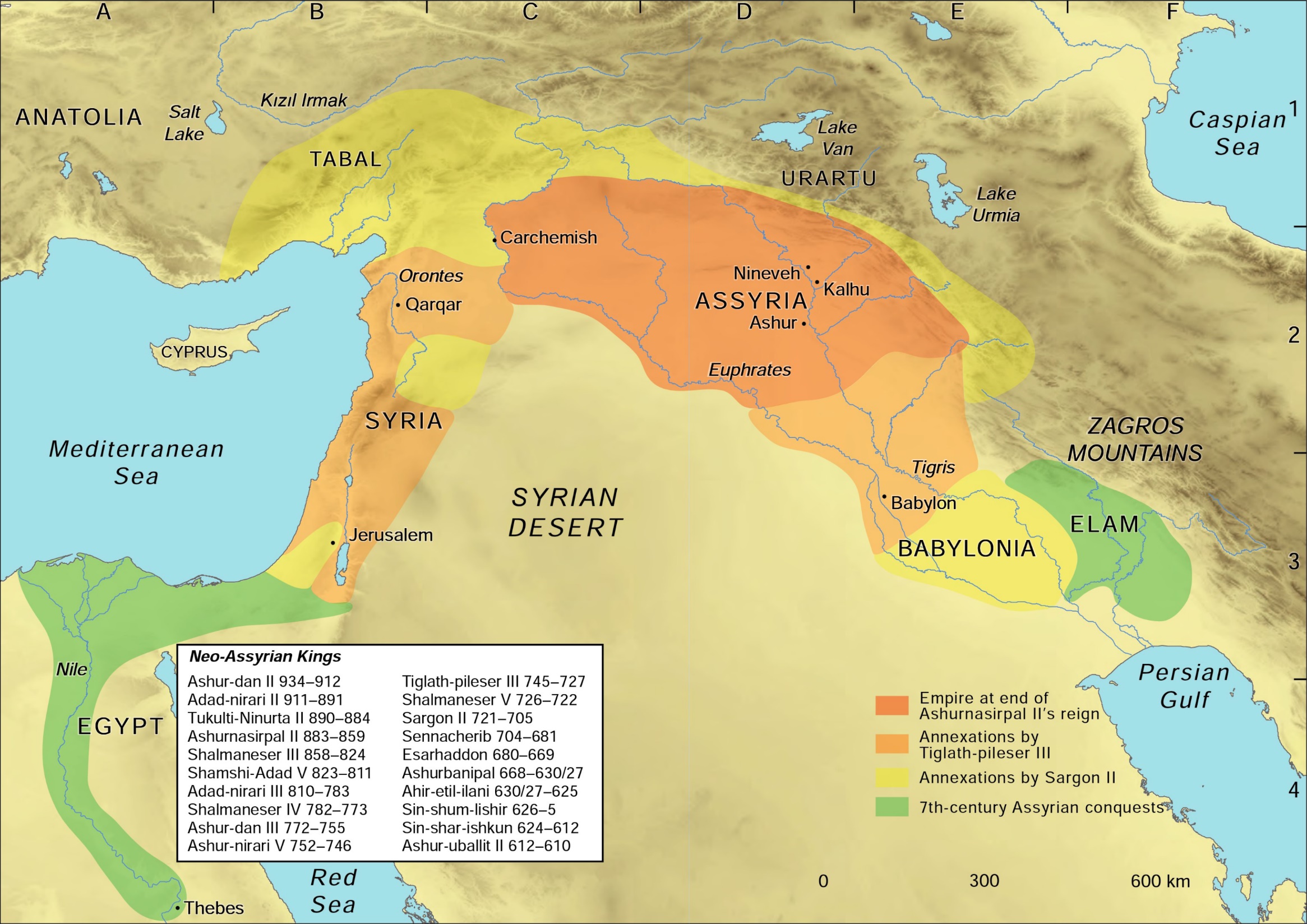 [Speaker Notes: Map: The Neo-Assyrian empire (Trevor Bryce and Jessie Birkett-Rees, Atlas of the Ancient Near East: From Prehistoric Times to the Roman Imperial Period [London: Routledge, 2016], 168-169)]
以赛亚书 37:33 “所以耶和华论亚述王如此说：他必不得来到这城，也不在这里射箭，不得拿盾牌到城前，也不筑垒攻城。 34 他从哪条路来，必从哪条路回去，必不得来到这城。这是耶和华说的。 35 因我为自己的缘故，又为我仆人大卫的缘故，必保护拯救这城。” 36 耶和华的使者出去，在亚述营中杀了十八万五千人。清早有人起来，一看，都是死尸了。
[Speaker Notes: 以赛亚书 37:10 “你们对犹大王希西家如此说：不要听你所倚靠的神欺哄你说：‘耶路撒冷必不交在亚述王的手中。’ 11 你总听说亚述诸王向列国所行的，乃是尽行灭绝，难道你还能得救吗？ 12 我列祖所毁灭的，就是歌散、哈兰、利色和属提拉撒的伊甸人，这些国的神何曾拯救这些国呢？ 13 哈马的王、亚珥拔的王、西法瓦音城的王、希拿和以瓦的王都在哪里呢？’” 希西家祈祷 14 希西家从使者手里接过书信来，看完了，就上耶和华的殿，将书信在耶和华面前展开。 15 希西家向耶和华祷告说： 16 “坐在二基路伯上万军之耶和华以色列的神啊，你，唯有你，是天下万国的神，你曾创造天地。 17 耶和华啊，求你侧耳而听！耶和华啊，求你睁眼而看！要听西拿基立的一切话，他是打发使者来辱骂永生神的。 18 耶和华啊，亚述诸王果然使列国和列国之地变为荒凉， 19 将列国的神像都扔在火里，因为它本不是神，乃是人手所造的，是木头、石头的，所以灭绝它。 20 耶和华我们的神啊，现在求你救我们脱离亚述王的手，使天下万国都知道，唯有你是耶和华。” 以赛亚预言亚述王因骄致祸 21 亚摩斯的儿子以赛亚就打发人去见希西家，说：“耶和华以色列的神如此说：你既然求我攻击亚述王西拿基立， 22 所以耶和华论他这样说：‘锡安的处女藐视你，嗤笑你，耶路撒冷的女子向你摇头。 23 你辱骂谁，亵渎谁？扬起声来，高举眼目攻击谁呢？乃是攻击以色列的圣者！ 24 你借你的臣仆辱骂主，说：“我率领许多战车上山顶，到黎巴嫩极深之处，我要砍伐其中高大的香柏树和佳美的松树，我必上极高之处，进入肥田的树林。 25 我已经挖井喝水，我必用脚掌踏干埃及的一切河。”’ 26 “耶和华说：‘你岂没有听见我早先所做的，古时所立的吗？现在借你使坚固城荒废，变为乱堆。 27 所以其中的居民力量甚小，惊惶羞愧，他们像野草，像青菜，如房顶上的草，又如田间未长成的禾稼。 28 你坐下，你出去，你进来，你向我发烈怒，我都知道。 29 因你向我发烈怒，又因你狂傲的话达到我耳中，我就要用钩子钩上你的鼻子，把嚼环放在你口里，使你从原路转回去。’ 30 “以色列人哪，我赐你们一个证据：你们今年要吃自生的，明年也要吃自长的，至于后年，你们要耕种收割，栽植葡萄园，吃其中的果子。 31 犹大家所逃脱余剩的，仍要往下扎根，向上结果。 32 必有余剩的民从耶路撒冷而出，必有逃脱的人从锡安山而来。万军之耶和华的热心必成就这事。 耶和华遣使击亚述 33 “所以耶和华论亚述王如此说：他必不得来到这城，也不在这里射箭，不得拿盾牌到城前，也不筑垒攻城。 34 他从哪条路来，必从哪条路回去，必不得来到这城。这是耶和华说的。 35 因我为自己的缘故，又为我仆人大卫的缘故，必保护拯救这城。” 36 耶和华的使者出去，在亚述营中杀了十八万五千人。清早有人起来，一看，都是死尸了。 亚述王为子所弑 37 亚述王西拿基立就拔营回去，住在尼尼微。 38 一日，在他的神尼斯洛庙里叩拜，他儿子亚得米勒和沙利色用刀杀了他，就逃到亚拉腊地。他儿子以撒哈顿接续他做王。]
往下扎根，向上结果 

听到看到：大难临头
悔改归回：祷告得救
平静安稳：不靠自己
信靠顺服：放下自己
[Speaker Notes: 37:1希西家王听见，就撕裂衣服，披上麻布，进了耶和华的殿
37:14 希西家从使者手里接过书信来，看完了，就上耶和华的殿]
本周挑战
祷告感恩求怜悯
以赛亚书38:2 希西家就转脸朝墙，祷告耶和华说： 3 “耶和华啊，求你记念我在你面前怎样存完全的心，按诚实行事，又做你眼中所看为善的。”希西家就痛哭了。